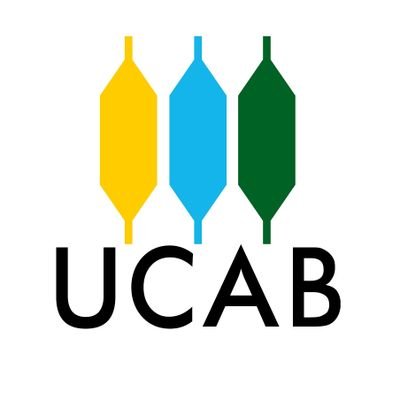 Investigación Global sobre el Consumidor
MSc. Belkis C. Camacaro F.
Desde los años ‘90 hasta hoy…
-Desde principios de los años noventa hasta la actualidad, hemos podido observar como la planificación estratégica sigue con su imparable expansión.
-Esta expansión, sin embargo, no ha sido nada fácil para la disciplina, ya que ha tenido que enfrentarse y adaptarse a un entorno poco favorable.
-El comienzo de los noventa coincidió con una profunda crisis económica mundial que afectó al sistema publicitario hasta tal punto que, durante esta época, también se habla de crisis publicitaria.
2
Desde los años ‘90 hasta hoy…
-Por otro lado, una vez pasada la crisis y llegados al 2000, algunos de los problemas surgidos con la crisis, no solo no desaparecen, sino que además, se agudizan.
-Como consecuencia de todo esto, la expansión internacional de la disciplina ha desencadenado un proceso de desvirtualización que ha provocado que muchas de sus funciones se vieran diluidas.
3
¿Por qué sucede esto?
Veamos la explicación…
4
La explicación remite a 3 factores…
1. Incorporación de muchas agencias a alguno de los cuatro grandes grupos publicitarios.
2. Adaptación de la disciplina a diferentes realidades geográficas y las presiones financieras de los anunciantes
3. Los holdings publicitarios.
5
INCORPORACIÓN A LOS CUATRO GRANDES GRUPOS PUBLICITARIOS
-La incorporación de muchas agencias de publicidad a alguno de los cuatro grupos que componen actualmente el mercado publicitario mundial (Interpublic, Omnicom, WPP y Publicis) supuso un empuje bastante importante para la expansión internacional de la planificación estratégica durante los años noventa. 
-En este sentido, las agencias se vieron sometidas a una progresiva estandarización y globalización que las llevó a cambios estructurales en la prestación de sus servicios.
6
INCORPORACIÓN A LOS CUATRO GRANDES GRUPOS PUBLICITARIOS
-Aunque, en apariencia, esta expansión debería haber sido positiva para afianzar el papel de la planificación estratégica dentro de las agencias de publicidad, no fue así. 
-Las empresas que incorporaron un departamento de planning en sus estructuras lo hicieron obligadas por el grupo de comunicación del que formaban parte, no por necesidad.
-Como consecuencia, desde un principio, los directivos de muchas agencias no supieron entender ni dar el apoyo suficiente para que estos departamentos pudieran desarrollarse y consolidarse.
7
ADAPTACIÓN A DIFERENTES REALIDADES GEOGRÁFICAS
Durante los años noventa y 2000, la planificación estratégica ha ido pasando progresivamente a otros países aparte del Reino Unido y EE.UU. Éste es el caso, por ejemplo, de Alemania, Italia, Holanda, Suiza, Bélgica o España, entre otros, donde ha ido adquiriendo un grado diverso de desarrollo. 
En algunos de estos países, la consolidación de la disciplina ha alcanzado un nivel lo suficientemente elevado como para ubicar una delegación nacional de la APG, o una asociación de características similares con el objetivo de representar los intereses de sus planificadores estratégicos.
8
FUNDACIÓN DE AGP (ASOCIACIÓN DE PLANNERS)
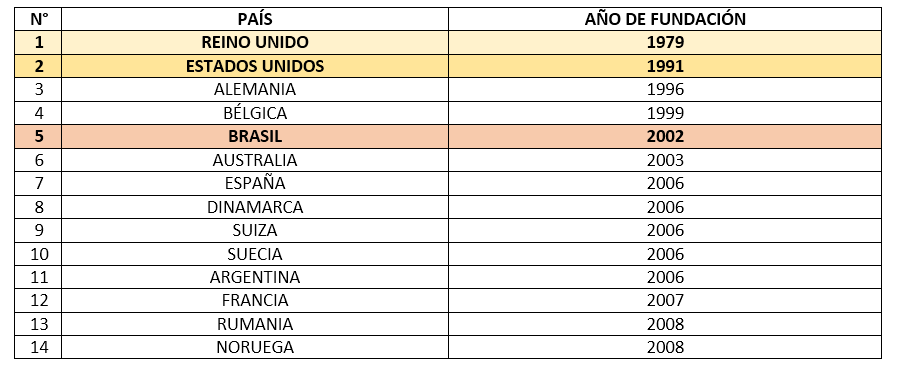 9
Curiosidades…
Reino Unido fue el país que creó de primero un AGP (1979).
Estados Unidos creó su AGP 12 años después que Reino Unido.
Brasil fue el primer país de América Latina en crear su AGP (2002), con una diferencia de 23 años después que Reino Unido y  11 años después de USA.
10
Curiosidades…
Todo ello confirma que la evolución y adopción, así como la importancia otorgada al Planning como disciplina por países en sus respectivos continentes no ha sido la misma en virtud de su grado de desarrollo.
11
ADAPTACIÓN A DIFERENTES REALIDADES GEOGRÁFICAS
-A pesar de la expansión geográfica del account planning entre los años 1991 y 2008 a otros países, es importante destacar que ésta no se ha producido de manera uniforme. 
-En cada país, la situación del mercado publicitario es distinta, por lo que la disciplina ha debido adaptarse a diferentes necesidades.
-Como consecuencia de esto, la planificación estratégica se ha visto sometida a un proceso de atomización, es decir, a una falta de consenso sobre su definición y sobre los resultados que cabe esperar de ella.
12
PRESIONES FINANCIERAS DE LOS ANUNCIANTES YLOS HOLDINGS PUBLICITARIOS
-Las décadas de los noventa y 2000 se caracterizan por la inestabilidad económica y las grandes convulsiones financieras. Por un lado, durante los primeros años de este periodo (entre 1991 y 1993) se produjo una crisis económica mundial que tuvo efectos negativos para la industria publicitaria. 
-Las agencias no solo vieron como se reducían notablemente sus ingresos, sino que además sufrieron una pérdida considerable de la confianza y la credibilidad hacia los resultados conseguidos por la comunicación publicitaria.
13
PRESIONES FINANCIERAS DE LOS ANUNCIANTES Y LOS HOLDINGS PUBLICITARIOS
Por otro lado, con la incorporación de las agencias a los holdings cotizando en la bolsa, en la industria publicitaria dejan de primar criterios como el producto creativo o la estrategia: lo que verdaderamente importa ahora es complacer a los correspondientes departamentos financieros.
Ante esta presión por demostrar los resultados de la publicidad, tanto por parte de los anunciantes como de las propias agencias, la planificación estratégica quedó en los ‘90 relegada a un segundo plano. Los planners no recibieron el apoyo suficiente para poder desarrollar al máximo sus funciones y aportar un valor añadido al desarrollo de la publicidad y, en muchas ocasiones, su trabajo se reduce a detalles más ejecucionales, de asistencia a las agencias a la hora de vender las campañas de publicidad a sus clientes.
14
¿Cuál es la realidad hoy día?
-En la mayoría de los países inscritos en el Agency Scopen, la clave está en la estrategia, se le está dando un papel estelar ya casi cerrando 2020, ya que recordemos que 2021 no tendremos resultados porque Agency Scopen se realiza cada 2 años.
-La estrategia es el acelerador que estimula el tú a tú con el cliente, mercado, consumidor, marca, permite reforzar un posicionamiento de liderazgo y por lo tanto ganar puntos, por si en algún momento el cliente necesita una Lead Agency, para ser el orquestador de su comunicación; y permite pasar de ser un ‘proveedor’ de comunicación a ser un ‘partner’ de negocio, lo que implica relaciones más duraderas y posibilidad de luchar por unas igualas más elevadas. Es el poder del pensamiento sobre la táctica
15
La clave: la estrategia…
-La estrategia es el poder del pensamiento sobre la táctica.
-De todas las disciplinas, la Planeación Estratégica, la Creatividad y la Estrategia digital son las más relevantes para los responsables de Marketing. 
Las cualidades más importantes, que debe tener la agencia creativa “ideal” son: Creatividad-Innovación, Conocimiento (del mercado, cliente y marca) y Planeación Estratégica (sin importar el tipo de agencia definida). 
-Si hablamos de la agencia de medios “ideal”, la Investigación/Datos/Herramientas, seguida de la Creatividad/Ideas innovadoras y del Conocimiento (mercado, cliente, marca, medios) aparecen en las tres primeras posiciones.
16
Ahora la estrategia es digital…
-La agencia digital ideal es la que brinda creatividad/ideas innovadoras, conocimiento del mercado, marca, consumidor e investigación, datos y herramientas.
-Los clientes demandan datos, conocimiento y experiencia a sus agencias para facilitarles la toma de decisiones en un entorno cada vez más incierto, aparte de estrategia y creatividad.
-Las relaciones entre cliente y agencia cuando se cuenta con todos estos aspectos se tornan en relaciones continuas, no por proyecto
17
El Reto…
En el entorno de incertidumbre actual de la publicidad es evidente que hace falta una redefinición del negocio publicitario y que el consumidor se ha convertido en los últimos años en el protagonista del panorama de la comunicación comercial.
 En este sentido, es relevante la aportación al sector de los planificadores estratégicos, ya que se ocupan de defender la centralidad del consumidor dentro de la agencia de publicidad.
18
El Reto…
Uno de los principales disparadores de esta necesidad de cambio profundo, ha sido, sin duda, la evolución del consumidor.
Desarrollar nuevos canales de publicidad para llevar a cabo una comunicación de permiso, no de interrupción, con el objetivo de involucrar a los consumidores
Crear nuevos formatos de publicidad para atraer y entretener a los consumidores.
19
Recordemos que hay 3 ejes que disparan el reto actual al que se enfrenta el Planner
1. La naturaleza de ese nuevo consumidor, o consumidor actual, que está en el origen de buena parte de los problemas de adaptación que sufre la publicidad contemporánea;
2. Las iniciativas que las marcas comerciales están desarrollando para hacerse cargo de los cambios.
3. El papel que, en este contexto cambiante, desarrolla la planificación estratégica.
20
El consumidor actual
-El progreso de los medios ha ocasionado que los consumidores estén muy familiarizados con las tecnologías de la información y sea más fácil para ellos obtener la información que necesiten en vez de verse abrumados por acciones unidireccionales y masivas. Así, hemos pasado de un mercado dominado por el profesional del marketing a otro dominado por el consumidor.
-De esta manera, el entorno actual en el que vivimos está generando una redefinición del marketing y la comunicación.
21
9 rasgos del consumidor actual
Poderoso, conectado, inteligente, demandante, sin tiempo, escéptico, accesible, desleal y vengativo.
22
Consumidor poderoso
Ha pasado de encontrarse en una situación pasiva a ser activo e independiente y con dominio de los medios. Esto ha forzado a las empresas a repensar su estrategia para atraerles, ya que cada vez más demandan un contenido personalizado . Así, Internet y las nuevas tecnologías le han otorgado al individuo el poder.
Al ser activo y gracias a las posibilidades infinitas que presenta Internet, el consumidor puede buscar, pedir la opinión de otras personas y compartir información para tomar la decisión más adecuada. se ha vuelto más estratégico, más exquisito a la hora de comprar al poseer mucha más información para decidir acertadamente, puesto que la calidad, la disponibilidad y el precio de los productos de las empresas son transparentes y pueden llegar a cualquier consumidor en el mundo.
23
Consumidor poderoso
Los consumidores esperan más de los productos y de las marcas, por lo que las empresas tienen que ofrecer lo que desean realmente y para ello es necesario construir una relación con ellos. Esto se consigue considerando todos los puntos de contacto de la marca y los consumidores y por lo tanto, las empresas tienen que posibilitar una interacción que construya relaciones y deben proporcionar servicios adicionales al producto que se vende.
24
Consumidor vengativo
El consumidor actual presenta un carácter vengativo frente a las marcas en varios sentidos, por un lado, en lo que respecta a su actitud ante el mercado, las quejas del consumidor están aumentando ya que posee expectativas superiores de los productos, y está más abierto a reclamar para exigir la satisfacción de sus necesidades y deseos. A esto se une la posibilidad de interactuar con otros consumidores a través de asociaciones de usuarios que influyen en los procesos de comunicación y venta (opinión sobre los productos o ejercer la presión colectiva).
25
Consumidor vengativo
El consumidor, a través de Internet, accede a los poderes públicos, a los medios de comunicación, y a otras vías donde manifiesta su conformidad o disconformidad con una empresa. Ante este panorama, las marcas deben saber responder a las quejas y retos que les plantean los consumidores. Por otro lado, los consumidores pueden servirse de una acción de marketing viral de la empresa y darle un efecto totalmente contrario al objetivo del anunciante y que en ocasiones le puede perjudicar.
26
Como conclusión podemos decir que…
Lo más importante es conocer a fondo a los consumidores. Esta capacidad para prever las respuestas del consumidor, basada en un conocimiento profundo, es la piedra angular de un marketing bien hecho (…). Comprender a fondo a los consumidores es la única base sólida para elaborar una estrategia de marketing válida. Este es el verdadero reto con el que tienen que lidiar  diario los planners.
27